Малькевич Михаил Владимирович
Охрана, защита и восстановление лесов в Томской области
ТОМСКАЯ ОБЛАСТЬ
91%
30%
61,4%
S - 314,4 тыс. км2
Лесистость
Томской области
Заболоченность
Томской области
Земли лесного фонда
Васюганские болота
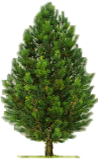 35,8%
Береза
28,8%
Сосна
9,9%
Осина
19,0%
Кедр
5,7%
Ель, пихта,
лиственница
0,8%
Другие
мягколи-
ственные
ОХРАНА ЛЕСОВ ОТ ПОЖАРОВ
ПЛОЩАДЬ ПОЖАРОВ  НА ТЕРРИТОРИИ  ЛЕСНОГО ФОНДА (ГА)
СРЕДНЯЯ ПЛОЩАДЬ  ОДНОГО ПОЖАРА (ГА)
19 830
69,0
3 237
2 167
2 089
1 017
16,6
9,2
2017
2016
2015
2017
2016
2013
2015
2014
ВЫПОЛНЕНИЕ ПРОТИВОПОЖАРНЫХ МЕРОПРИЯТИЙ
План
Факт
893,8
893,8
Справочно 2012 год
Количество лесных пожаров – 547 шт.Площадь пожаров – 298 709 гаСредняя площадь одного пожара – 546 Га
577,0
68,1
23,4
23,4
Строительство  дорог (км)
Реконструкция  дорог (км)
Профилактические  выжигания (км)
КАРТА-СХЕМА распространения очагов сибирского шелкопряда и арендованные участки
Арендованные участки

Очаги шелкопряда, обработанные в 2017 г.

Очаги шелкопряда под обработку в 2018 г.
СООБЩЕНИЯ О ЛЕСОНАРУШЕНИЯХ
Информация о договорах купли-продажи лесных насаждений

Информация о ходе выполнения работ 
по заготовке (рубка не ведется, рубка проводится, заготовка завершена)
Применение QR-кода при контроле за оборотом древесины
Схема оперативного реагирования на сообщения о лесонарушениях
Региональная диспетчерская служба лесного хозяйства Томской области
Прямая линия лесной охраны:
 8-800-100-94-00
Филиалы        ОГКУ «Томсклес»

Органы местного самоуправления
МЕССЕНДЖЕР
Комитет государственного лесного и пожарного надзора 
      Департамента лесного хозяйства Томской области
ОМВД по Томскому району УМВД России по Томской области
УФСБ по Томской области
Показатели по борьбе с незаконными рубками по итогам 2017 года в сравнении с 2016 годом
Количество незаконных рубок

Причиненный ущерб
Объем незаконных рубок

Привлечено к уголовной ответственности
↓ на 16,5 %
↓  на 65 %
↓ на 55 %
↑ на 42 %
ВЫПОЛНЕНИЕ МЕРОПРИЯТИЙ ПО ЛЕСОВОССТАНОВЛЕНИЮ
План, га
Факт, га
ПИТОМНИЧЕСКОЕ ХОЗЯЙСТВО
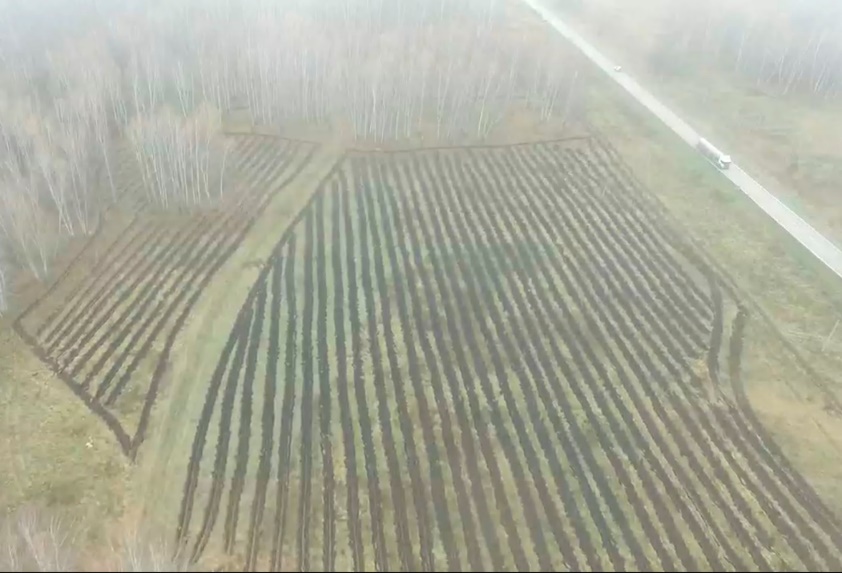 Посев семян в питомниках, га
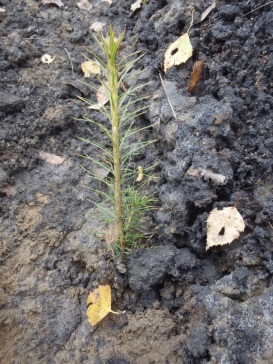 В 2017 году на приобретение техники и оборудования для питомников области затрачено 
3,2 млн. руб 
собственных средств
30% Сосна
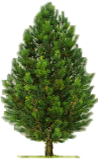 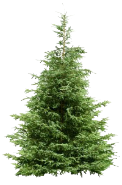 200 тыс. шт. cеянцев с зкс, высаженных на территории области позволили создать
87,5 га лесных культур
10% Ель
60% Кедр
КОМПЛЕКС «КЕДРОВЫЙ САД». Создание лесного селекционно-семеноводческого центра (ЛСЦЦ)
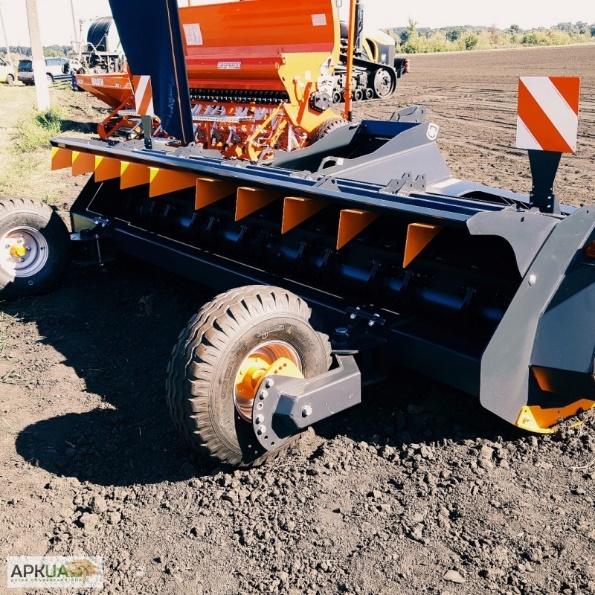 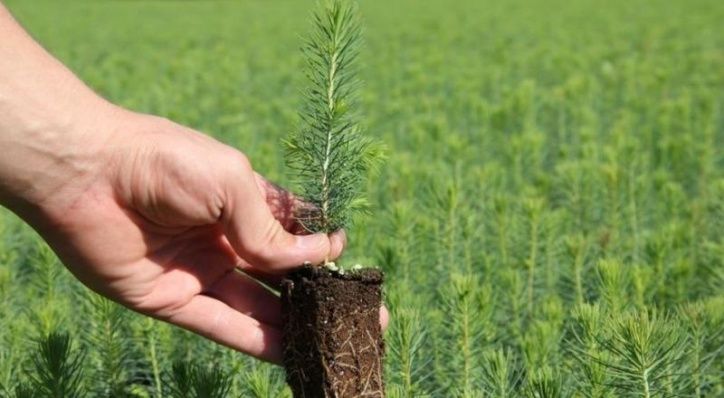 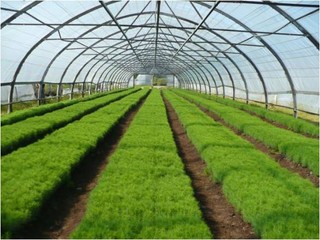 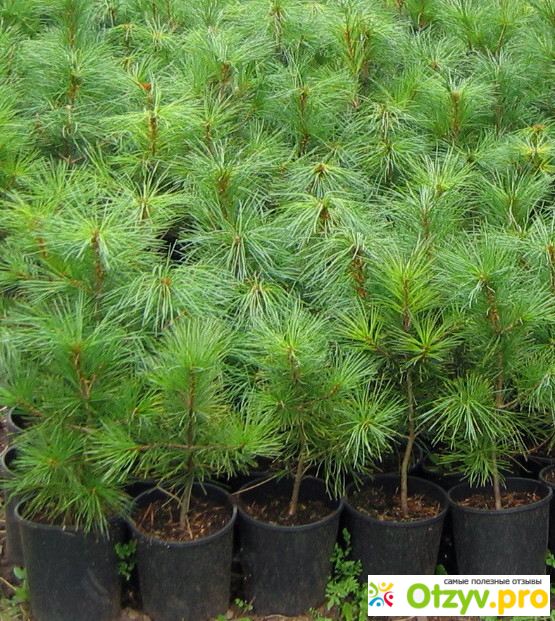 8
ПЛАНИРУЕМЫЕ ОБЪЕМЫ использования посадочного материала с ЗКС  для лесовосстановления
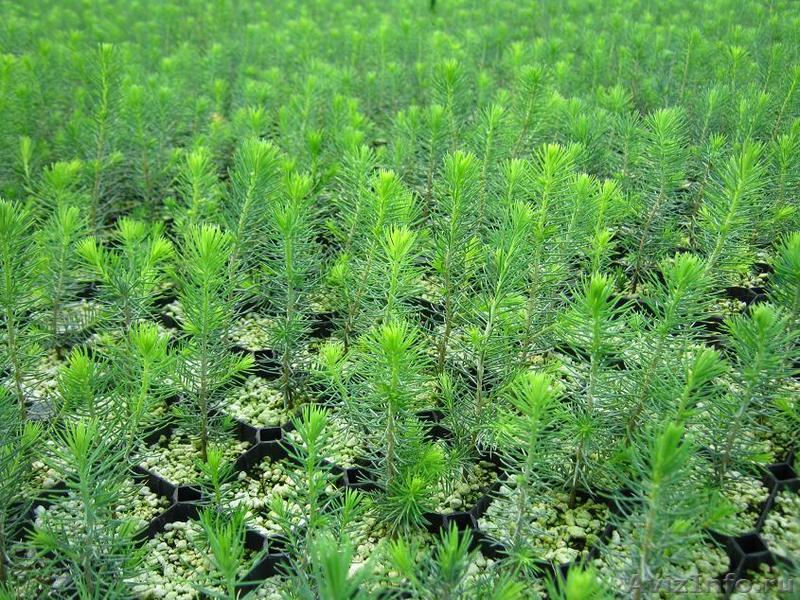 ЛССЦ на территории Томской области (ежегодный объем выращивания  
7 млн. шт. 
сеянцев с ЗКС)
Окончание проектирования  ЛССЦ
Начало строительства ЛССЦ
Окончание строительства ЛССЦ
Начало проектирования  
ЛССЦ
Посадочный материал с ЗКС тыс.шт
ИНТЕНСИФИКАЦИЯ ЛЕСНОГО ХОЗЯЙСТВА Томской области
Установление технической спелости лесных насаждений
Сроки примыкания лесосек
Переработка низкотоварной древесины, получаемой от проведения рубок ухода
Внесение изменений в технологию проведения рубок ухода
Увеличение объемов и кратности проведения уходных работ за лесными культурам
Создание лесного селекционно-семеноводческого центра (ЛССЦ)
ПРИПОСЕЛКОВЫЕ КЕДРОВНИКИ Томской области
В 2018 году запланировано обследование Плотниковского
и Богашевского припоселковых кедровников
СПАСИБО ЗА ВНИМАНИЕ!

+7(3822) 900-798   |   dep-les@tomsk.gov.ru